Audit Findings: SQL Database
Yingyan Wang, Jing Jiang, Parneet Toor, Xinteng Chen, Vittorio DiPentino
Scope
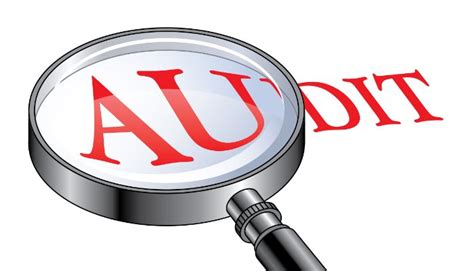 Confidentiality
Database Authentication
Strong password protection
Database Authorization
Access control model
Read/write privileges
Data Transmission
Data encryption
Integrity
Logging and Monitoring
Record of metadata
Log in times, edits and viewed data
System Backup
Backup schedule and methodology
Out of Scope
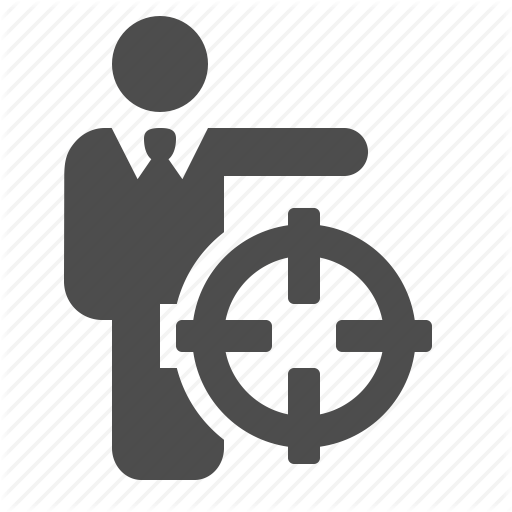 Employee Training Programs
Previously audited in same calendar year
Databases in the operating system 
IA has a separate operating system to cover OS
Finding 1: Root Account Not Renamed
Fact – The default administrative account for the database has a username of ‘root’. 
Standards – NIST Special Publication 800-63A,63B
Root Cause of the issue: No documented procedures to define change/rename default administrative root account name.
Risk Rating: High
Impact to the business: Data confidentiality & integrity is lost.
Recommendations: Document a process for root name change and implement the process for all major databases.
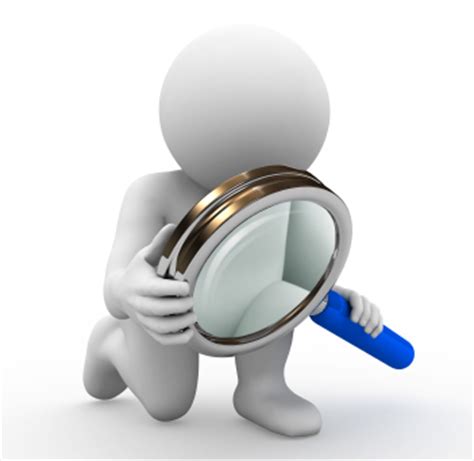 [Speaker Notes: FACT: The default administrative account for the database has a username of ‘root’. This is a commonly known fact so the administrative account should be renamed so outsiders will not know the name of the admin account. What is suppose to happen? The default administrative account for the database supposed to be renamed.	Rename the root account to harden the security.

Standard:NIST Special Publication 800-63B assess the control design and operating effectiveness

Rootcause: There is not documented procedures to define change/rename default administrative root account name.Knowing the name of the admin account solves half of the login puzzle. The other half of the puzzle is guessing the password. This is much harder to do if you don’t know the name of the account. Password guessing is done by automated methods such as dictionary or brute-force attacks
Why did it happen? ? Because Database manager was not aware it was his/her duty to inform Administrator to rename when login first time.

Impact: High ; If the attacker is able to gain access to the database as the root user, data confidentiality and integrity is lost. The data may become useless or deleted. The MySQL server could be shutdown and the attacker could possibly use this in combination with other exceptions to take control of the machine.

Recommendations: We recommend that document a process for ensuring that Root name can be easily changed by renaming the account in the MySQL privilege system and implement the process for all major databases.]
Finding 2: Unencrypted Data Transmission
Fact – Data is not encrypted when it is transferred through internet. 
Standards: NIST SP 800-175, FIPS PUB 140-2 
Root Cause of the issue: Lack of security awareness and automatically encryption setting.
Risk Rating: High
Impact to the business: Privacy data could be disclosed and modified, which may cause lawsuit, reputation problems, and financial losses. 
Recommendations: Reasonable encryption method in place based on security level of data.
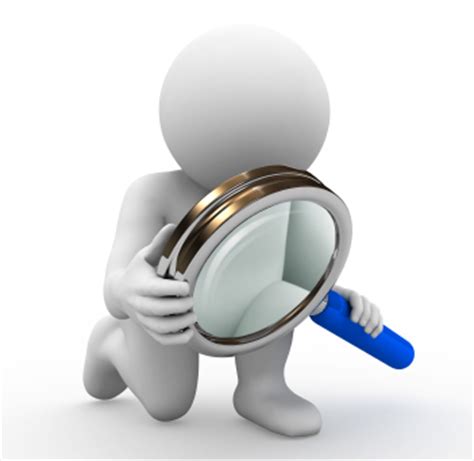 Finding 3: Lack of Login Monitoring
Fact – Employees can try all possible passwords to enter the database without a login attempts limitation. 
Standards – NIST 800-63B- section 5.2.2
Root Cause of the issue – Lack of logins monitoring setting (to limit failed login attempts) and ignorance of the importance of the login monitoring.
Impact to the business – Unauthorized access, loss of information confidentiality and integrity, loss of competitive advantages, and reputational damage.
Risk Rating – Moderate
Recommendations
Require login attempts  limitation.
Maintain and track login logs regularly.
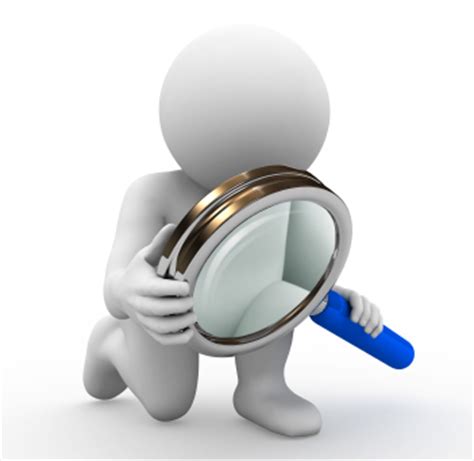 Finding 4: Database Authentication
Fact
Password requirements
Contain between 8 and 15 characters.
Include at least one upper case character, one lowercase character, and one number
Employees used simple passwords such as Abcd1234 or their name with a number (ie. Jonathan1)
Standards – NIST Special Publication 800-63B
Authentication Assurance Level 1
Root Cause of The Issue
No blacklisted passwords
Impact to the Business
Dictionary attacks can be used to hack into accounts that use “simple” passwords
Risk Rating
Moderate
Recommendations
Require complex more passwords
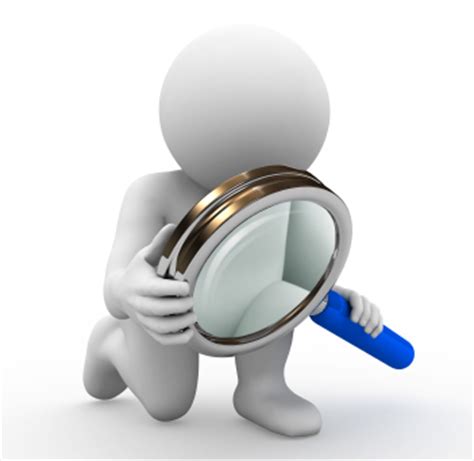 Finding 5:System Backup and Recovery
Fact – Data backup is not conducted regularly and Recovery Point Objective (RPO) is not clear
Standards – NIST Special Publication 800-34 Rev. 1
Root Cause of the issue: No  Business continuity plan to specify the minimum frequency and scope of backups based on data criticality 
Risk Rating - HighImpact to the business: Loss of data integrity, financial and reputational loss, lower performance and efficiency
Recommendations: 
Establish business continuity plan to specify backup and recovery requirements. 
Automatically backup periodically.
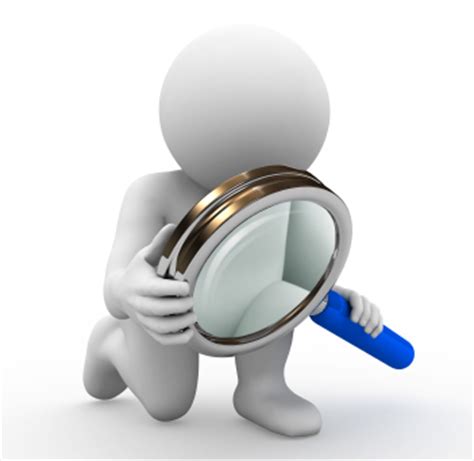 Conclusion
Risk Ratings: 
                       High risk: Finding 1, 2 and 5 
                       Moderate risk: Finding 3 and 4
Overall Risk Rating – High
Final Audit Opinion: The review of the SQL database shows a gap between current and expected security. The database has high risk of attack and confidentiality and integrity of data are not fully protected by controls. It is our final opinion that each recommendation be met with a solution to satisfy it.
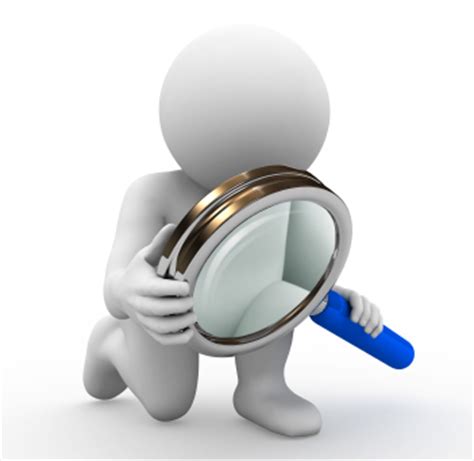 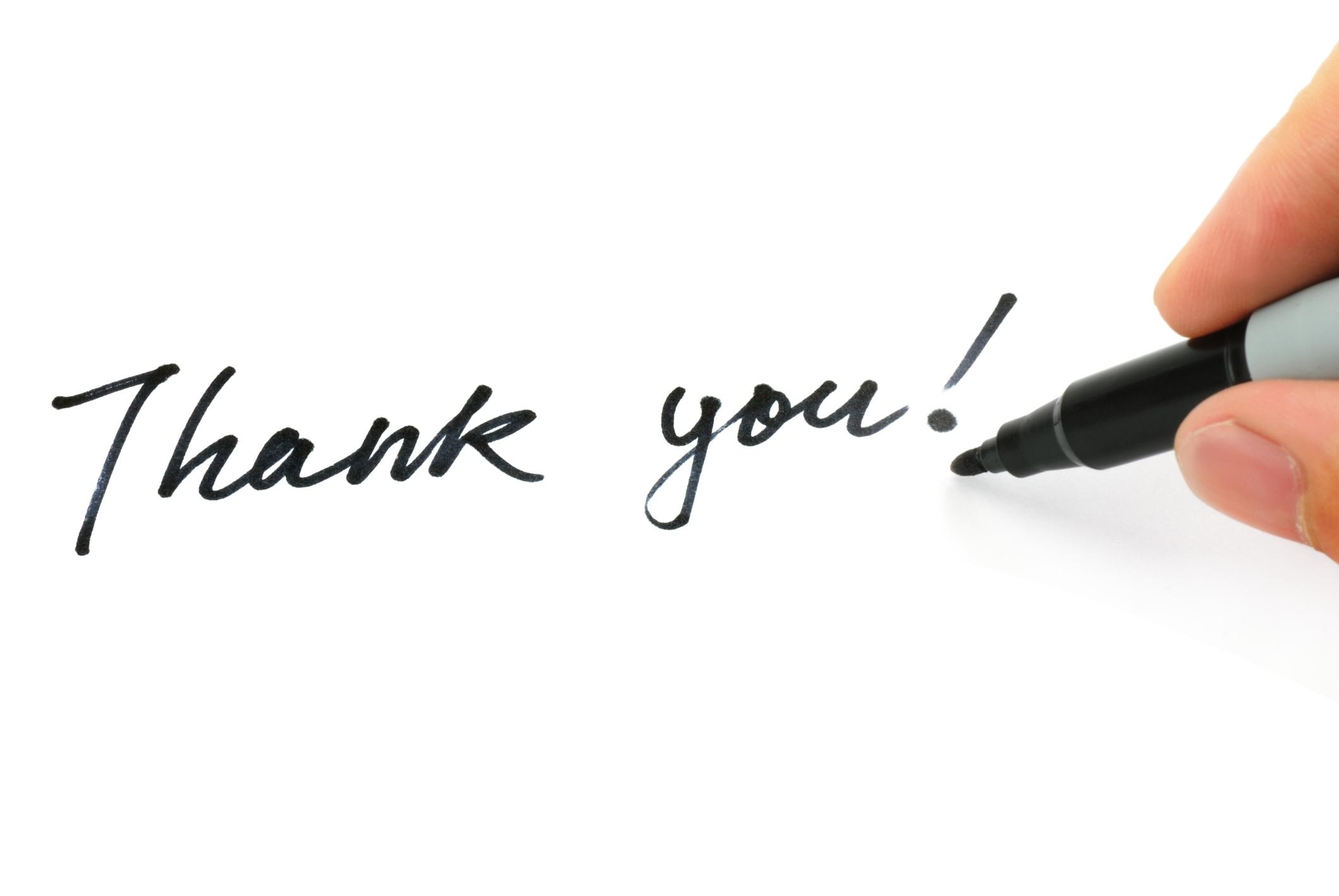 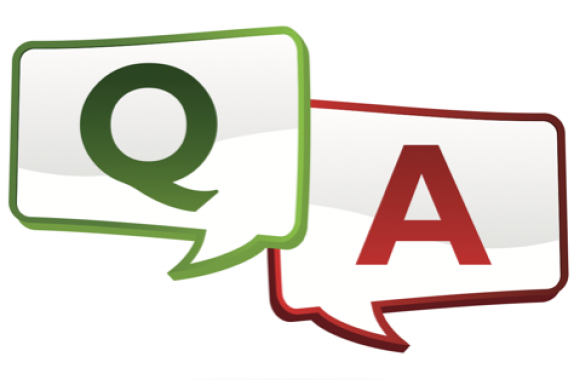